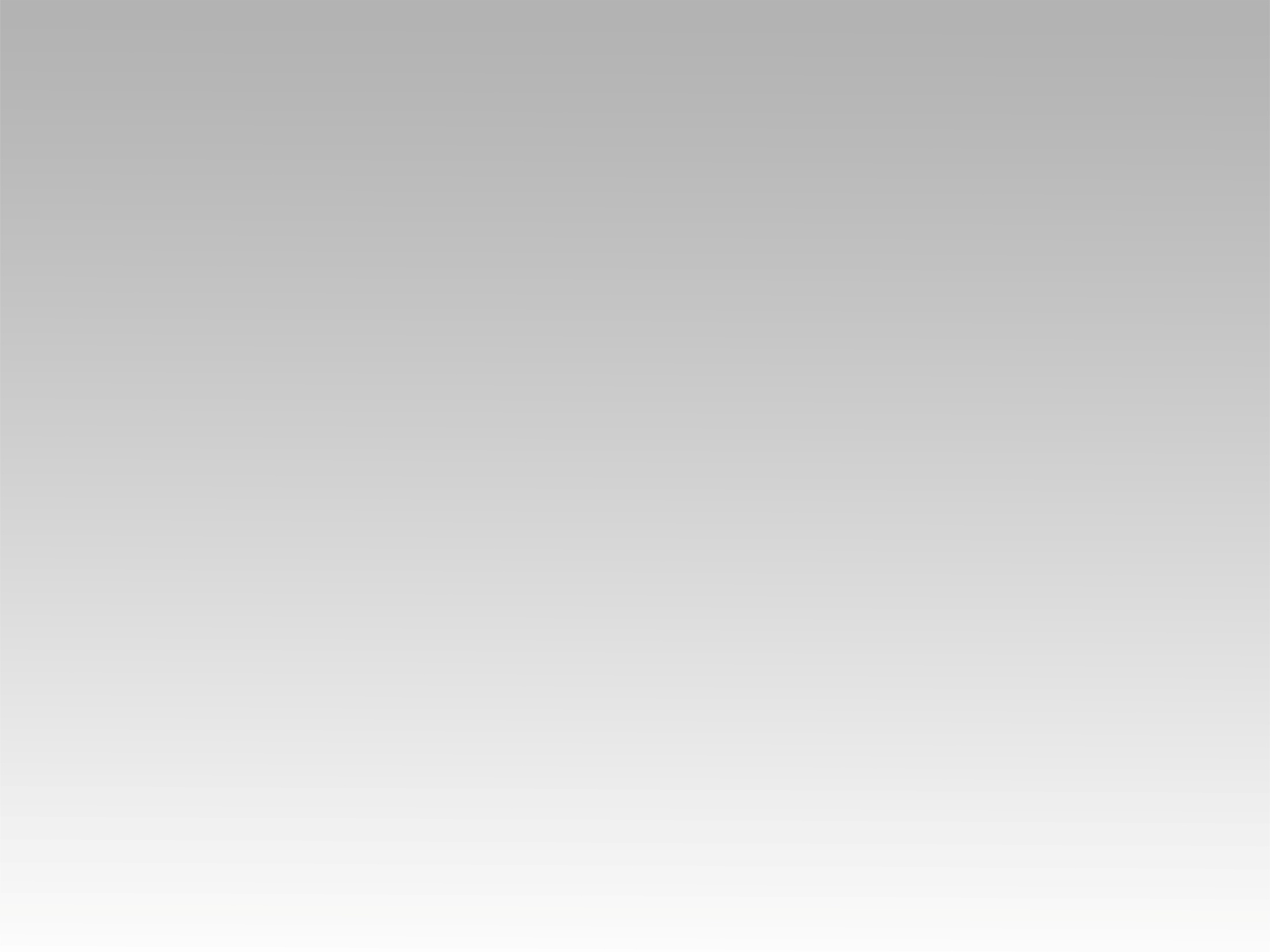 ترنيمة 
إليك إني سائحاً
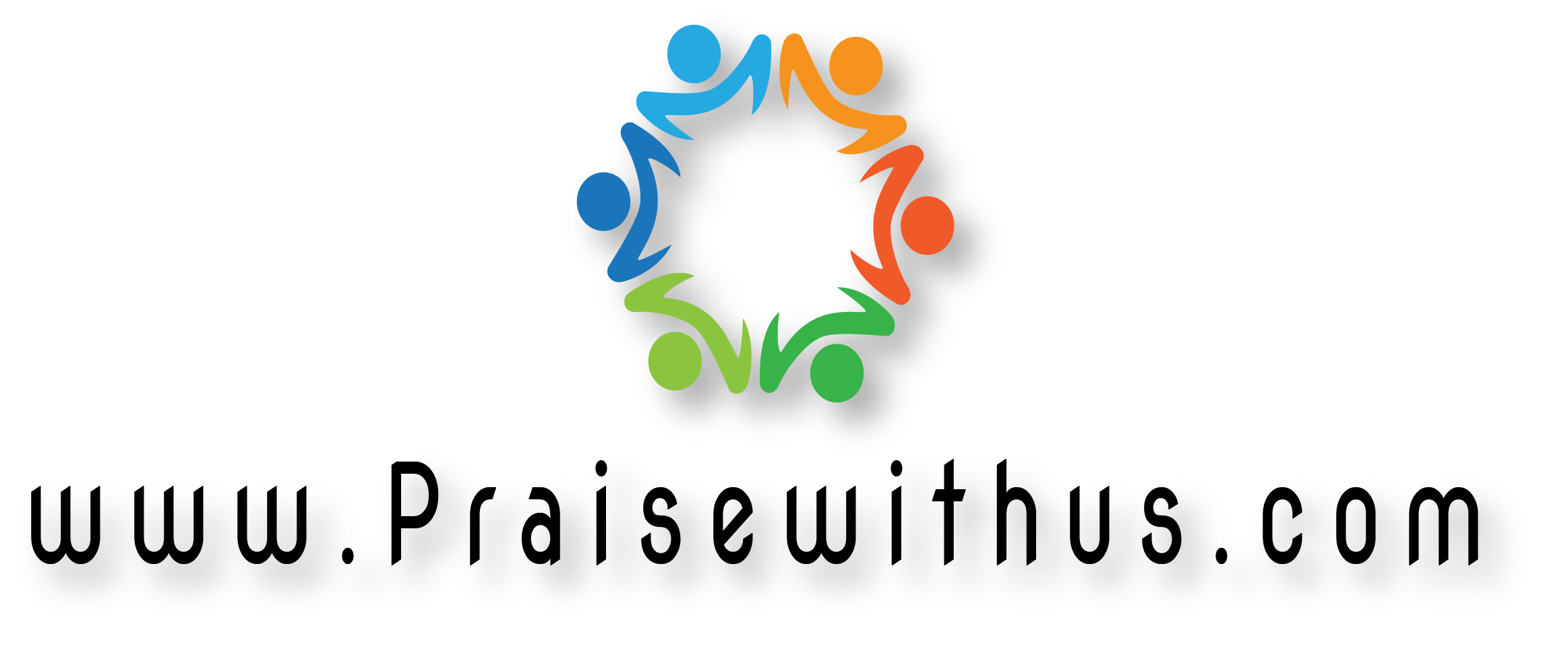 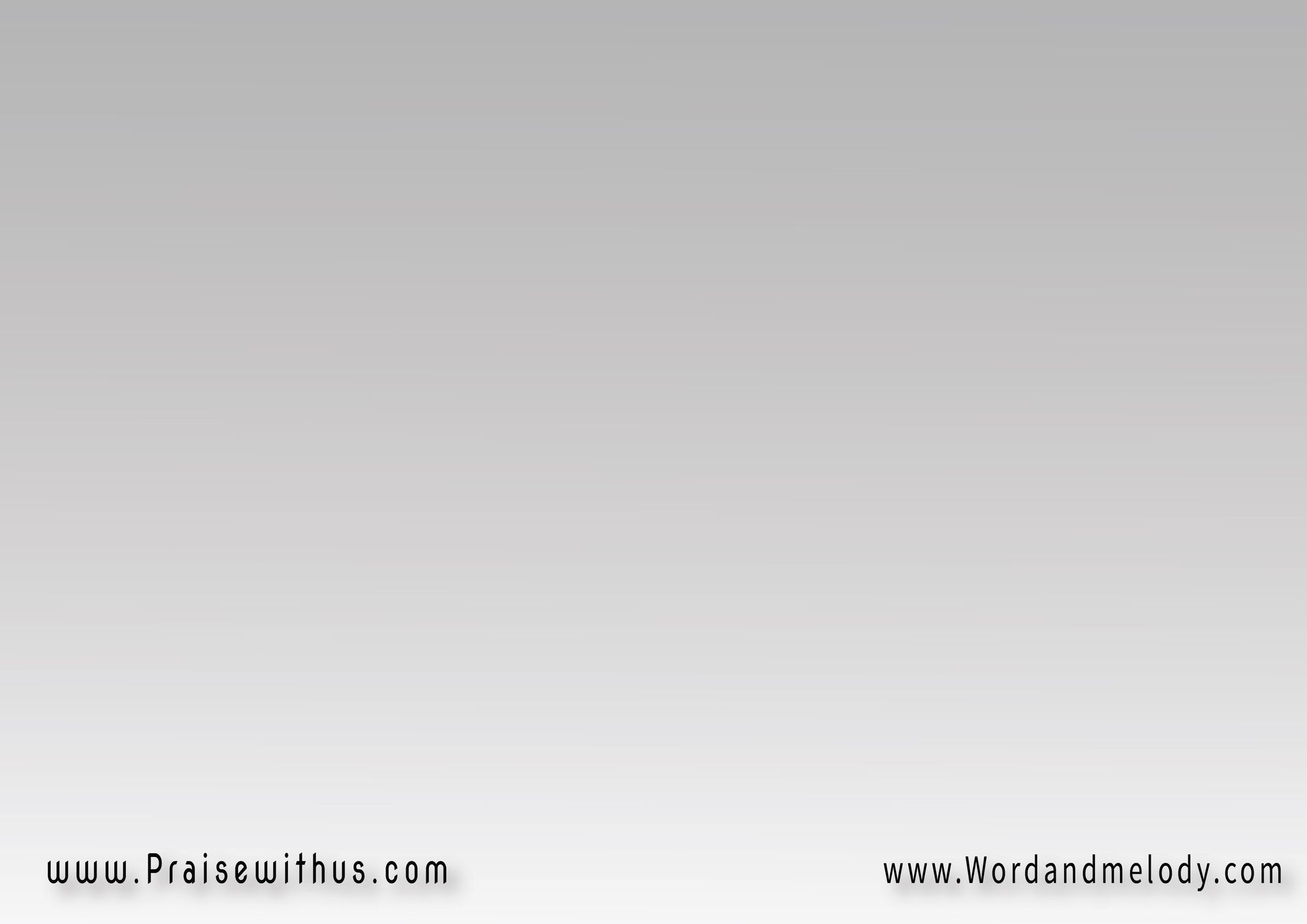 1- 
إليك إني سائحاً 
وفي طريقي فرحاً 
أهديك سبحي دائماً 
يارب في الصليب
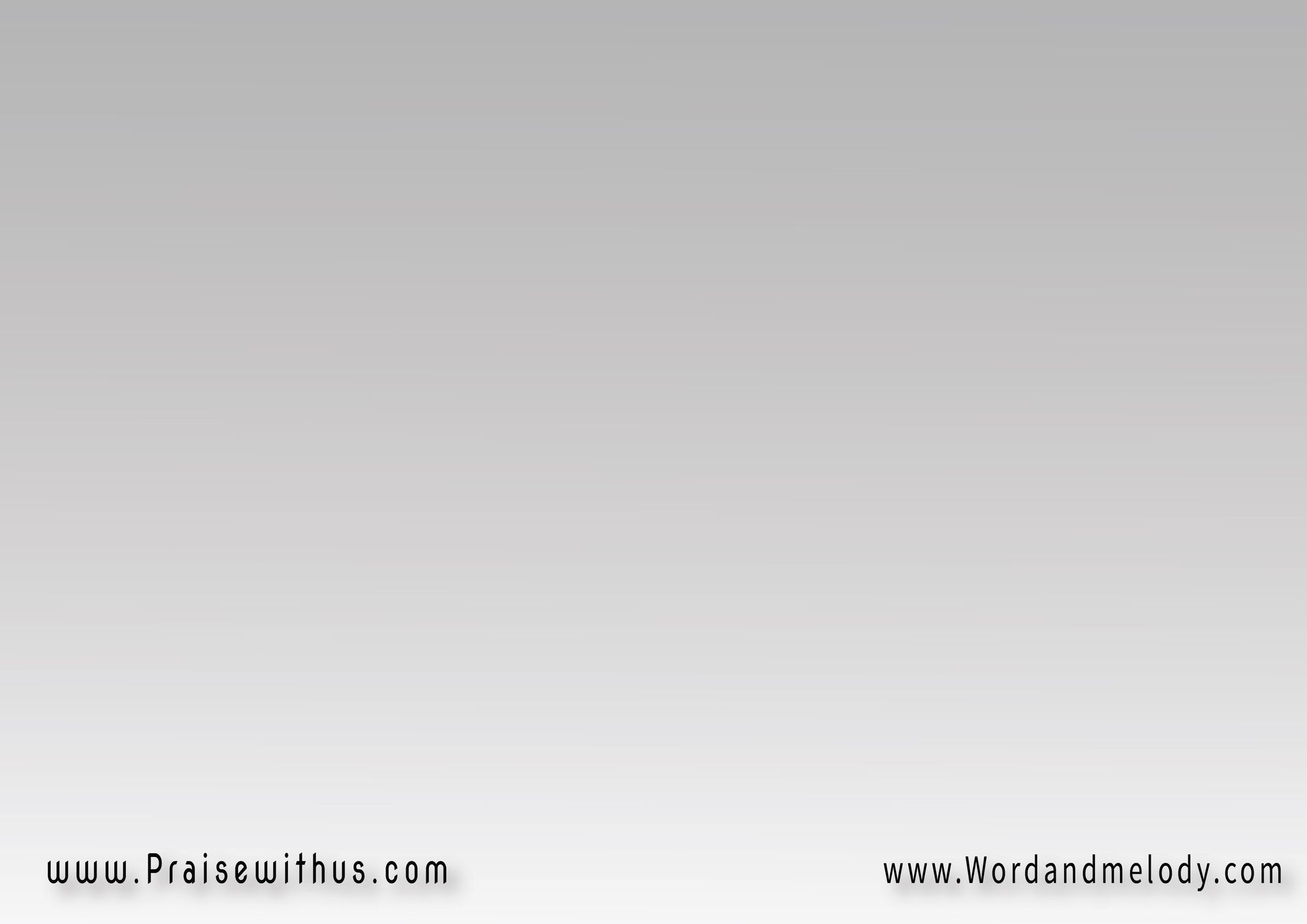 القرار:
يارب في الصليب 
يارب في الصليب 
سر حياتي بهجتي 
يارب في الصليب
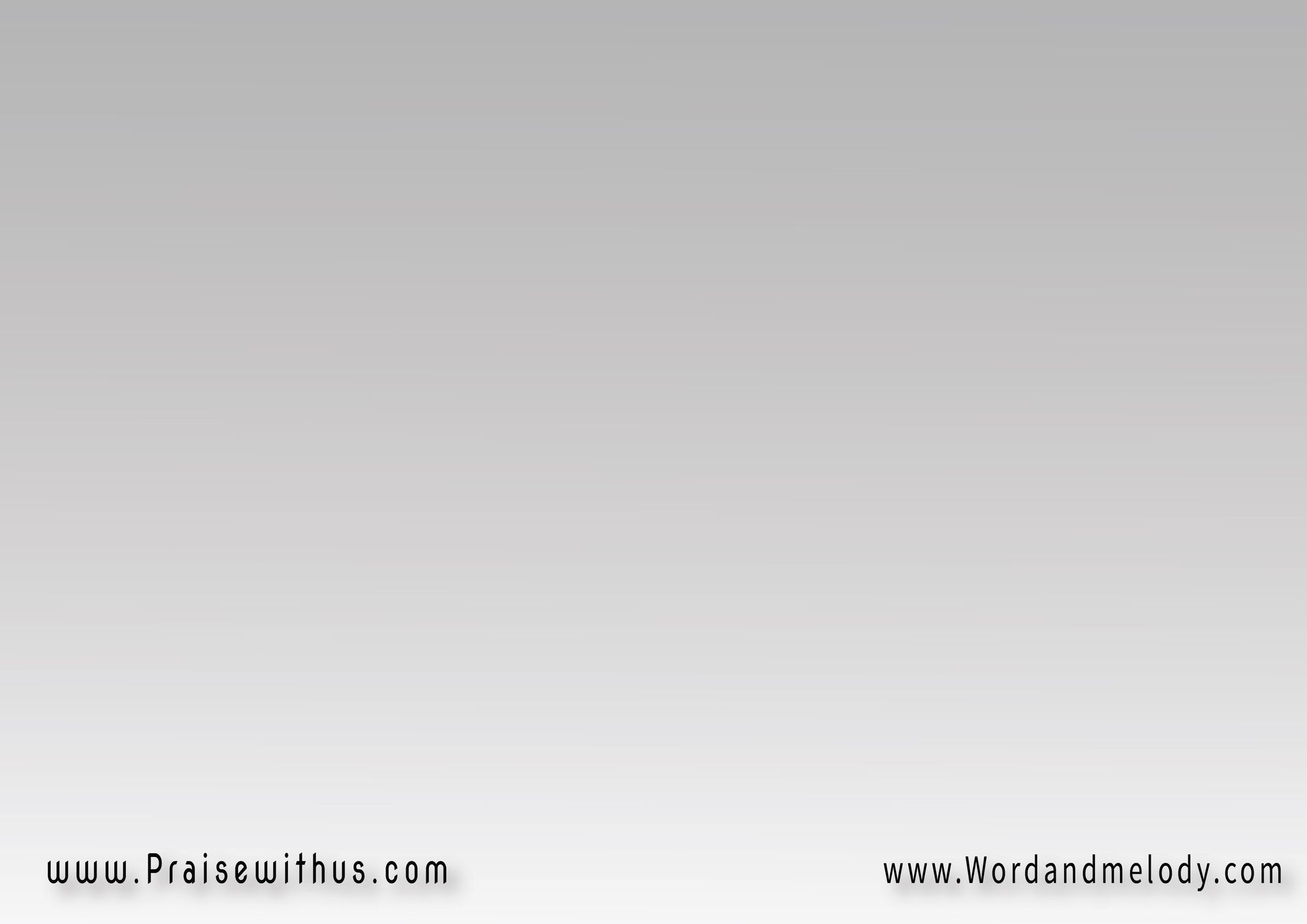 2- 
فيه لقد فديتني 
وبه قد خلصتني 
حبك قد أظهرت لي 
يارب في الصليب
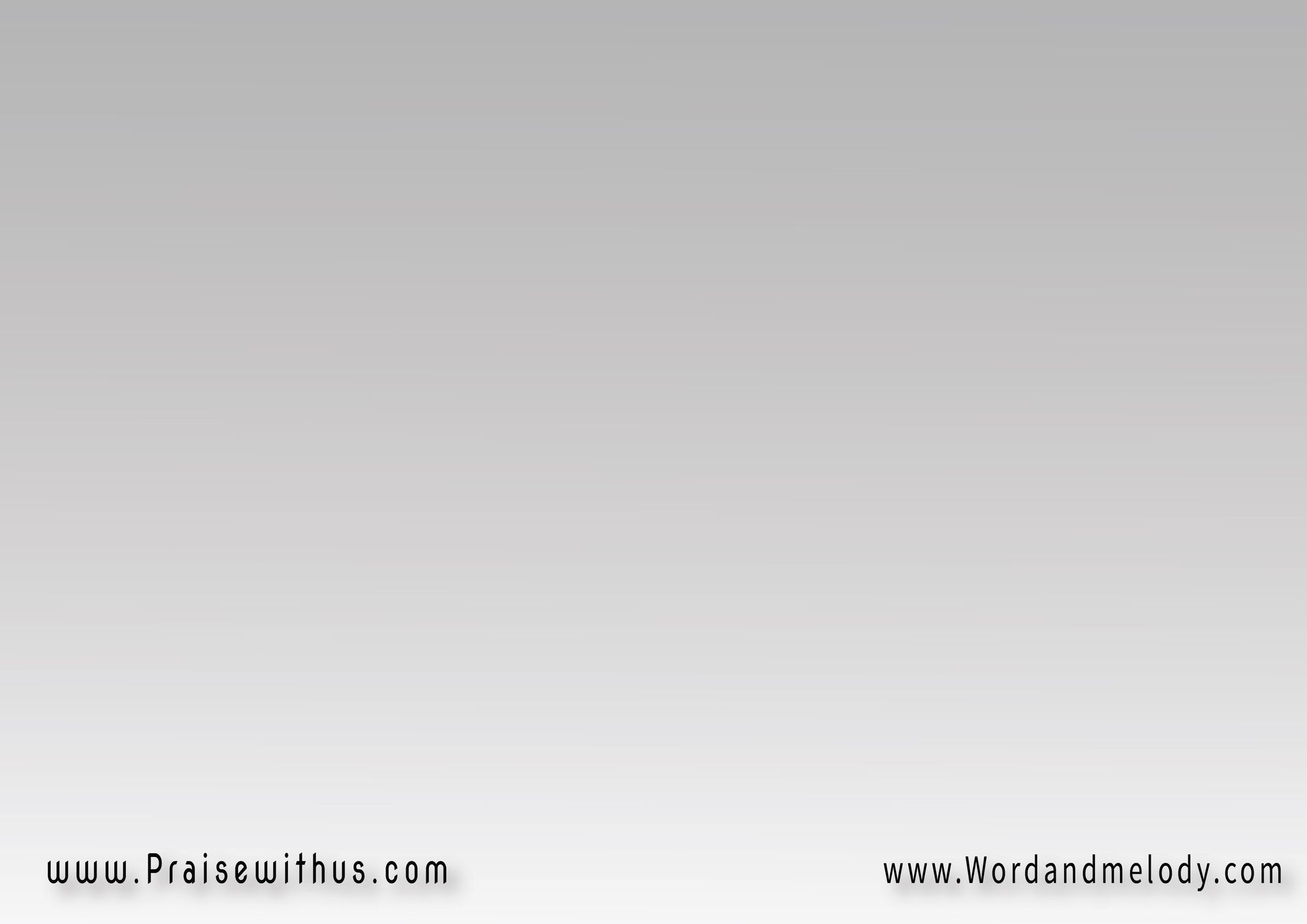 القرار:
يارب في الصليب 
يارب في الصليب 
سر حياتي بهجتي 
يارب في الصليب
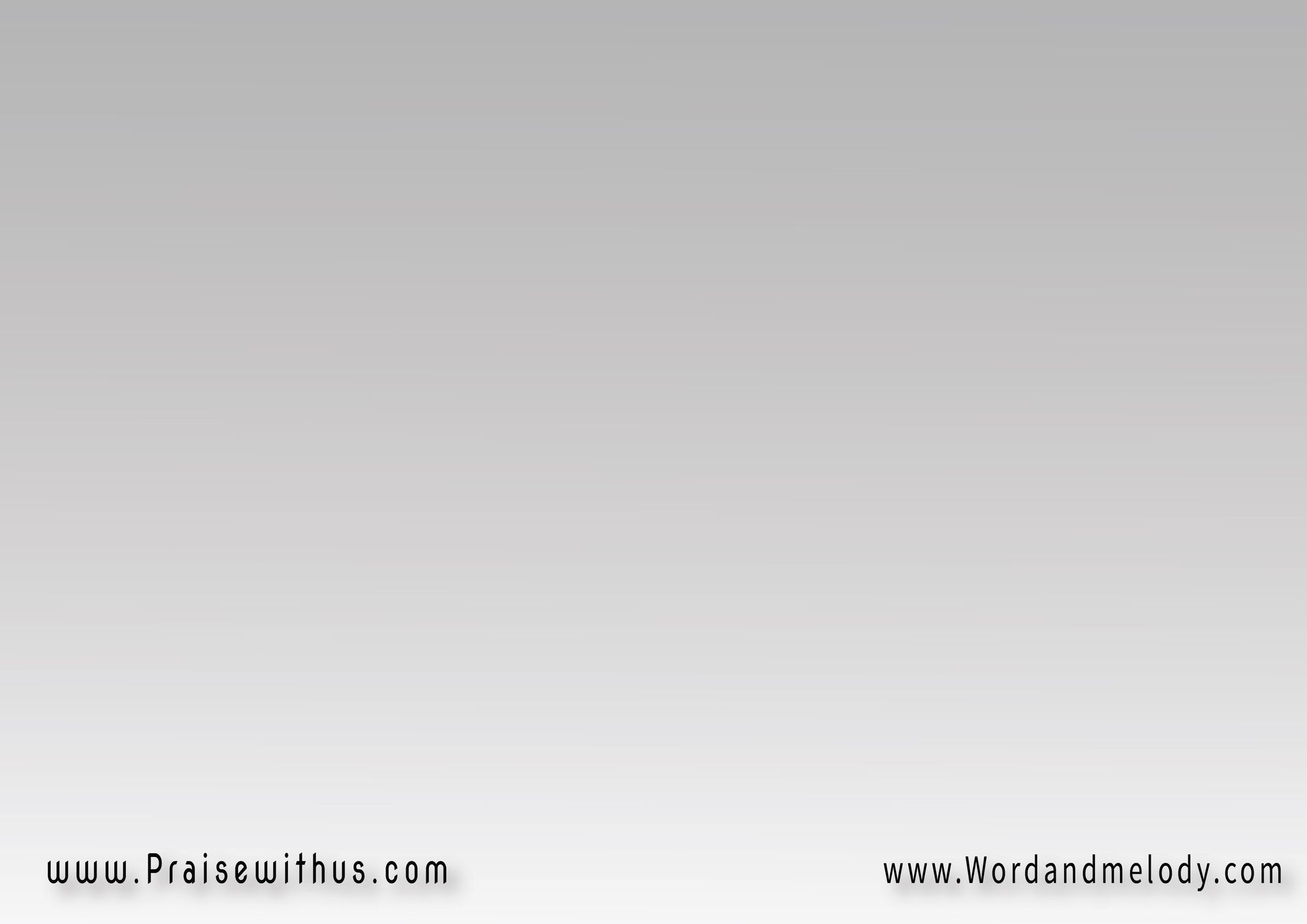 3- 
علي الخطا سامحتني 
من ذلي قد حررتني 
وحبك غمرني 
يارب في الصليب
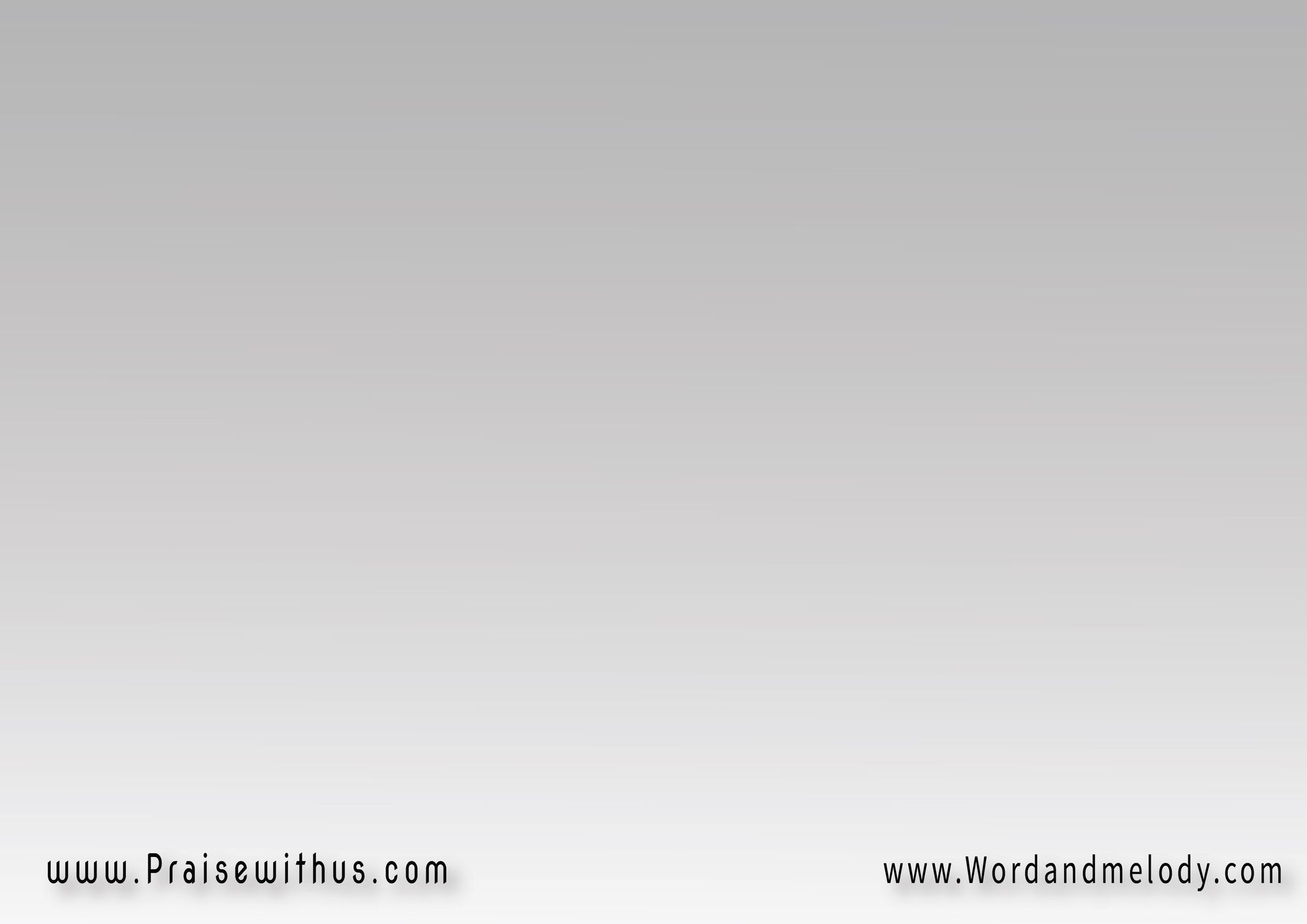 القرار:
يارب في الصليب 
يارب في الصليب 
سر حياتي بهجتي 
يارب في الصليب
4- 
لا تذكرن عداوتي 
كلا ولا خيانتي 
بنفسك صالحتني 
يارب في الصليب
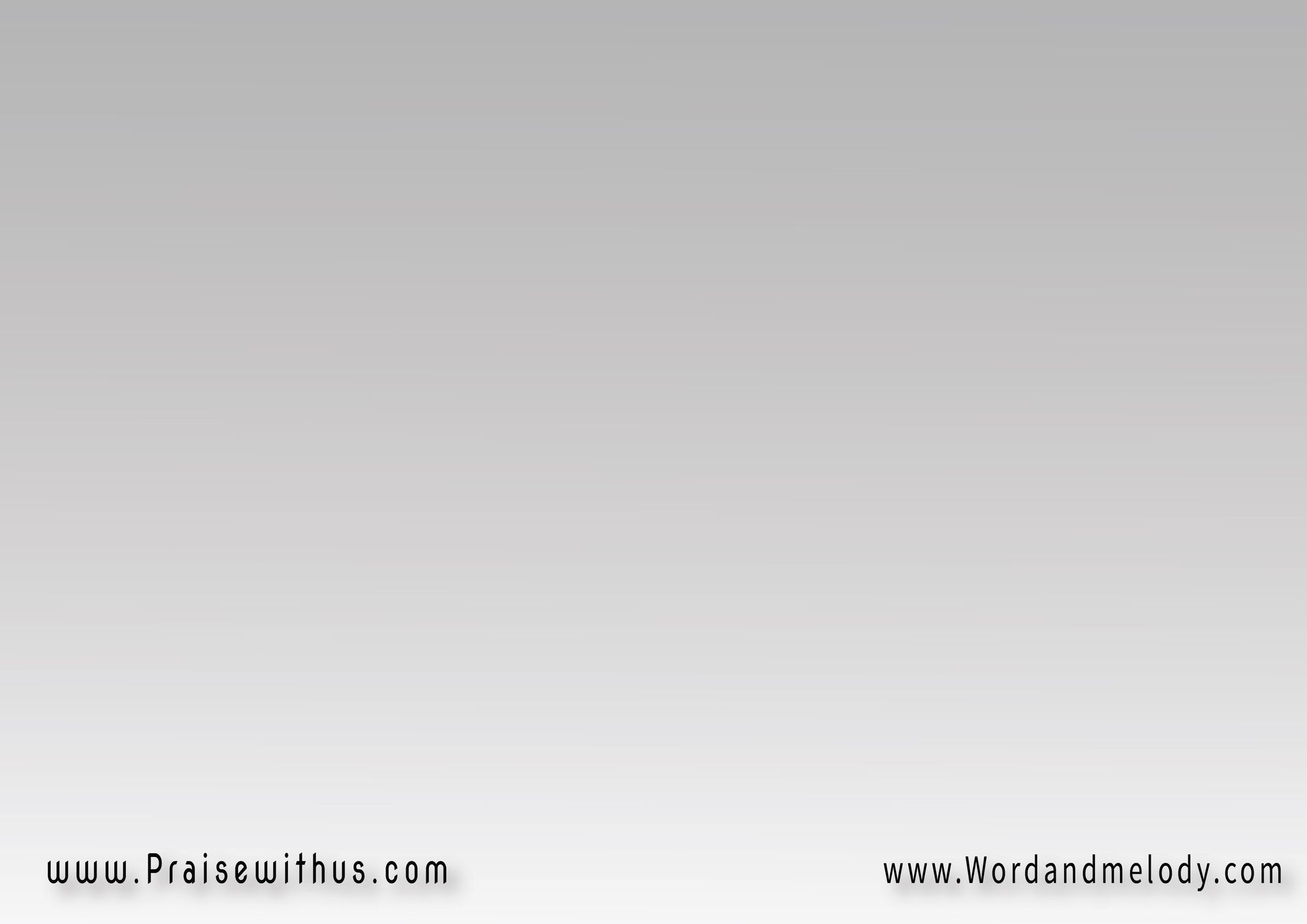 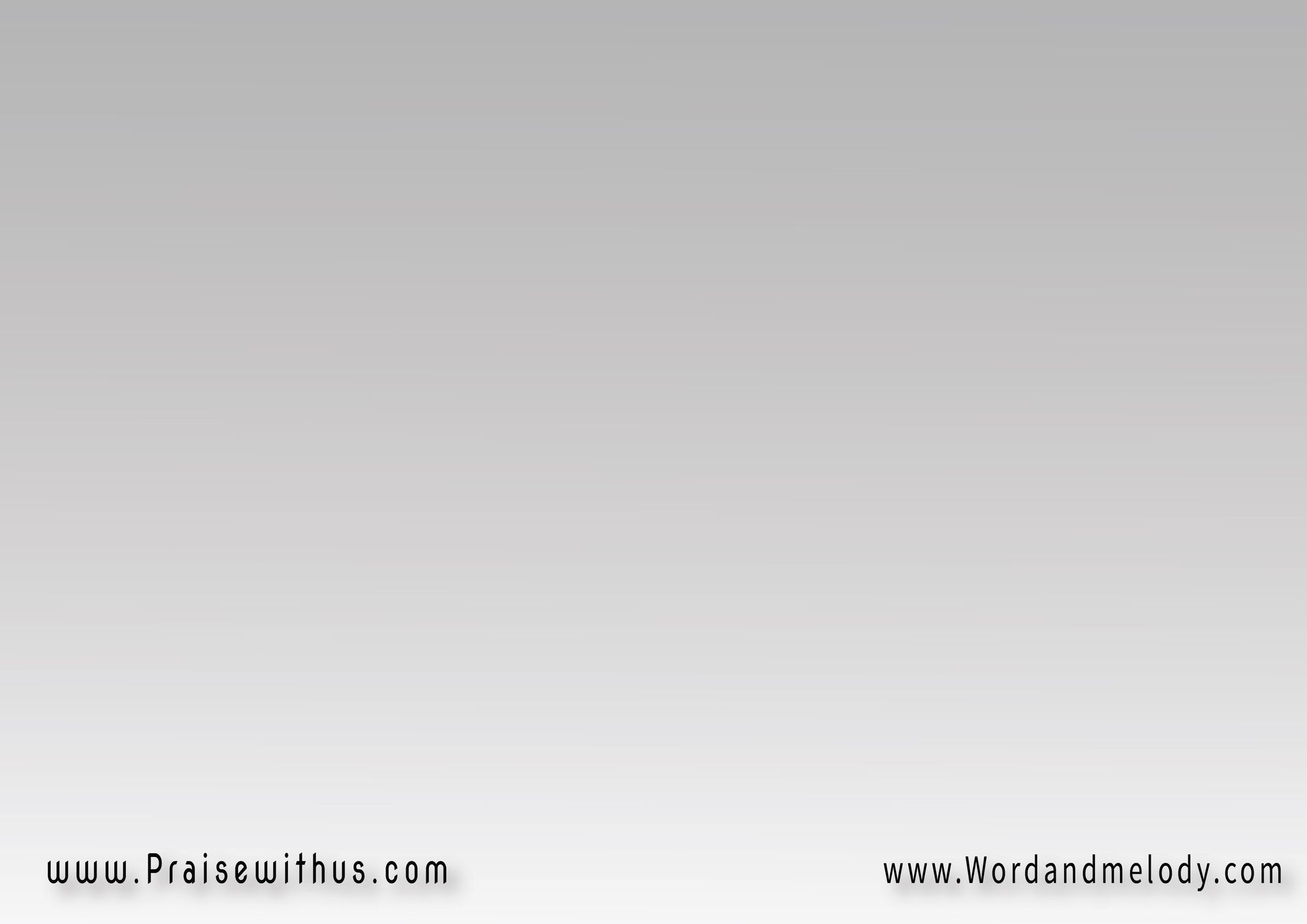 القرار:
يارب في الصليب 
يارب في الصليب 
سر حياتي بهجتي 
يارب في الصليب
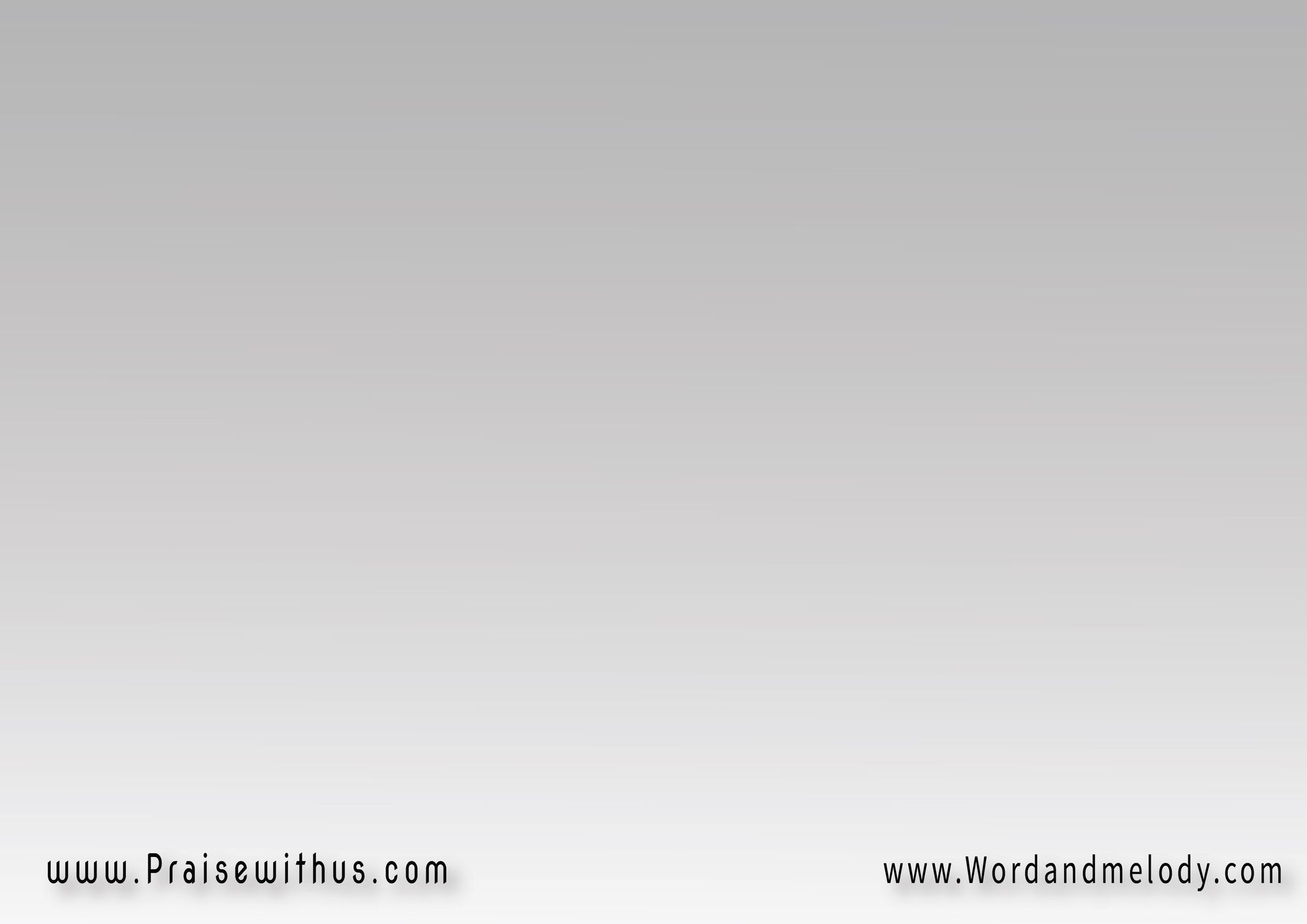 5- 
كثرت لي تعزيتي 
سهلت لي سياحتي 
لقد وجدت راحتي 
يارب في الصليب
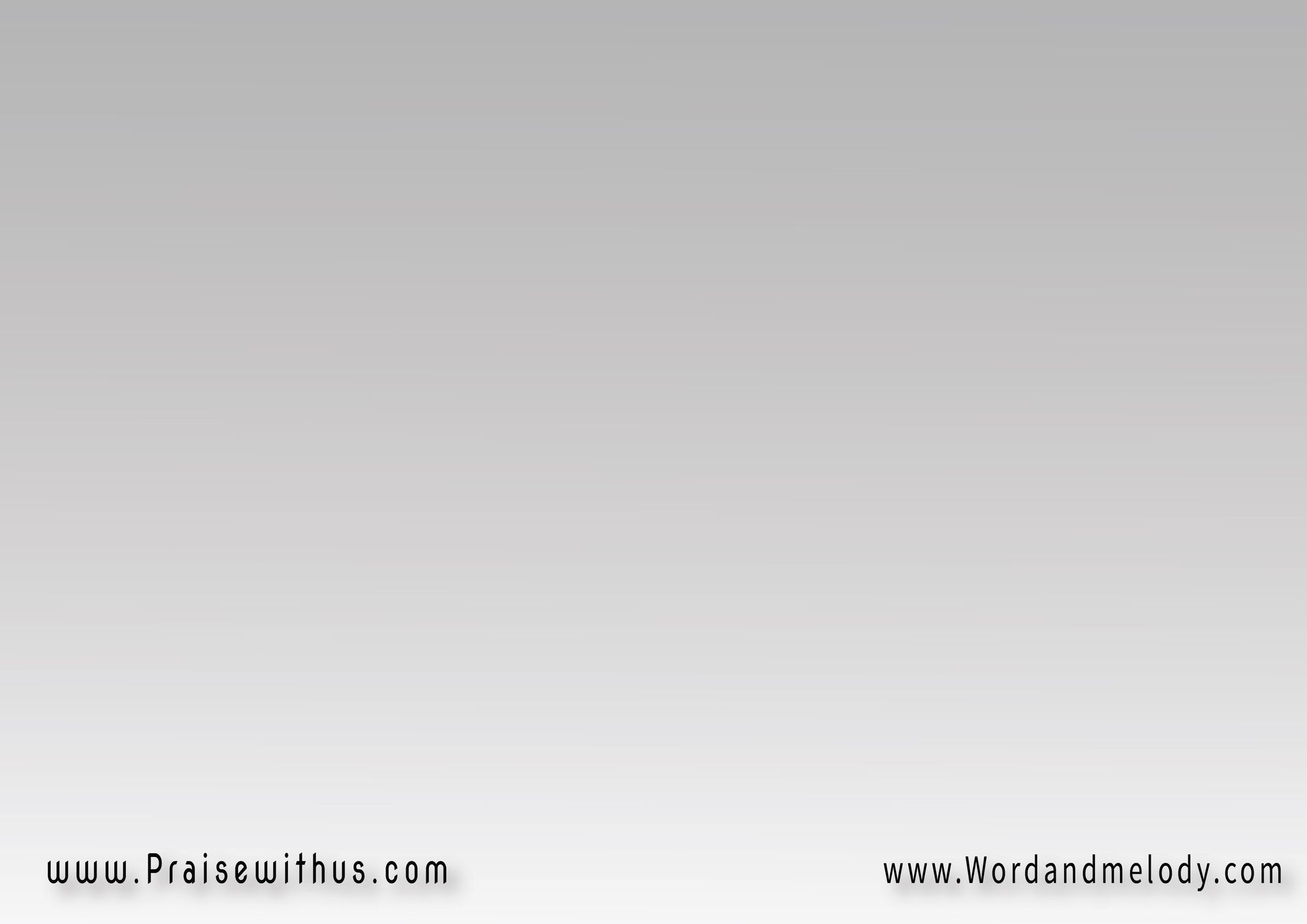 القرار:
يارب في الصليب 
يارب في الصليب 
سر حياتي بهجتي 
يارب في الصليب
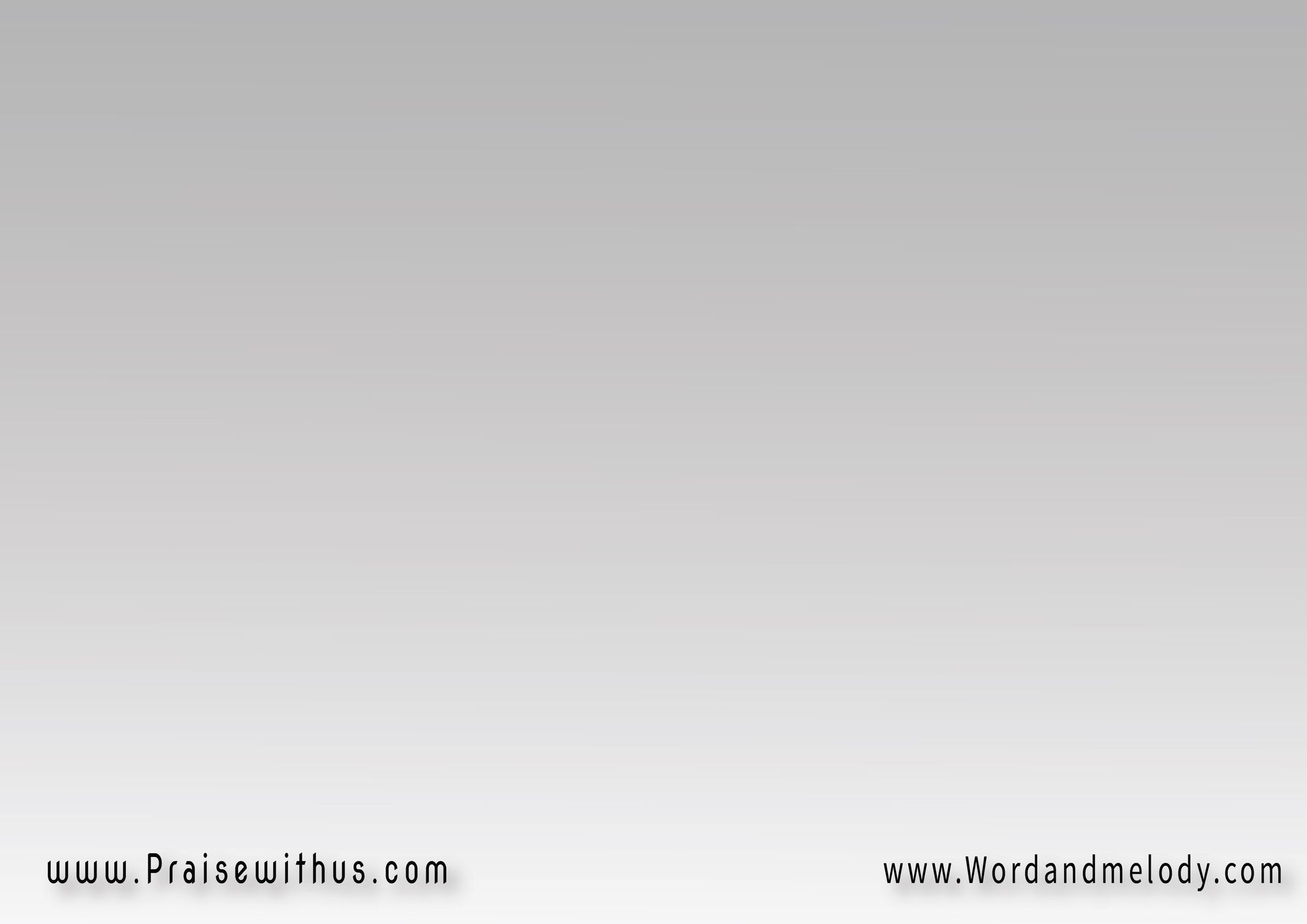 6- 
حبك أري شاملاً 
به أعيش هائماً 
تنظر إلي كاملاً 
يارب في الصليب
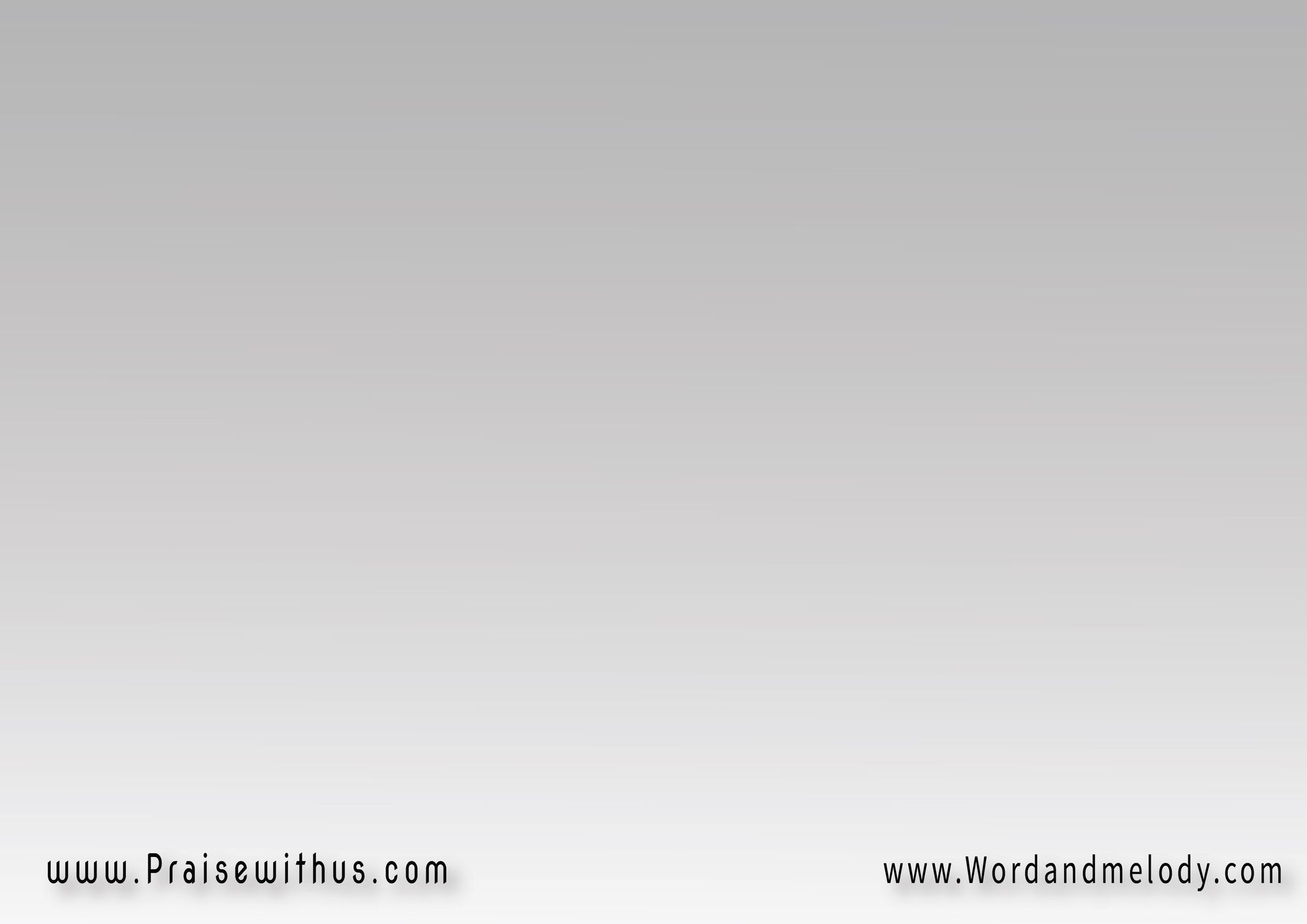 القرار:
يارب في الصليب 
يارب في الصليب 
سر حياتي بهجتي 
يارب في الصليب
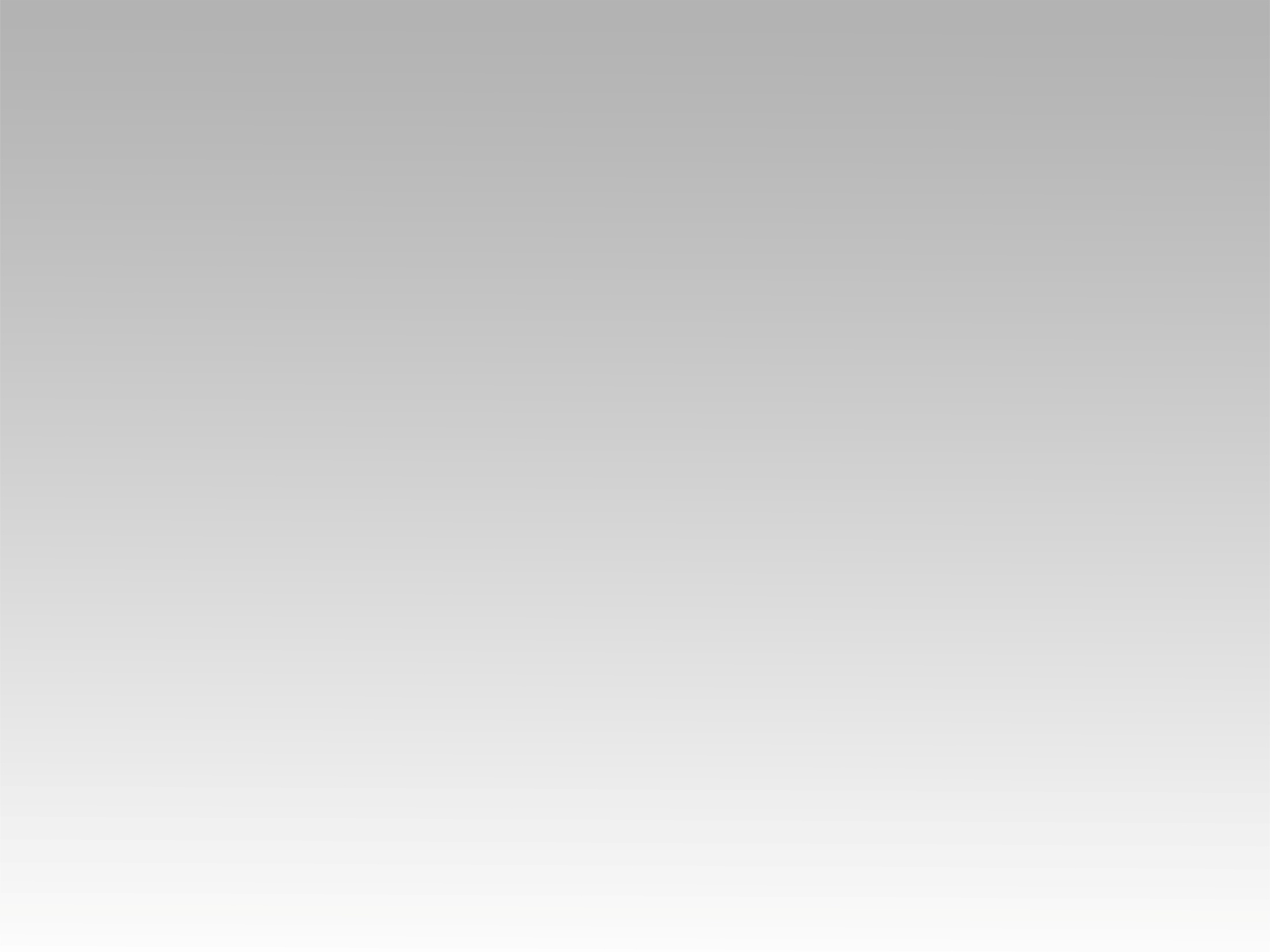 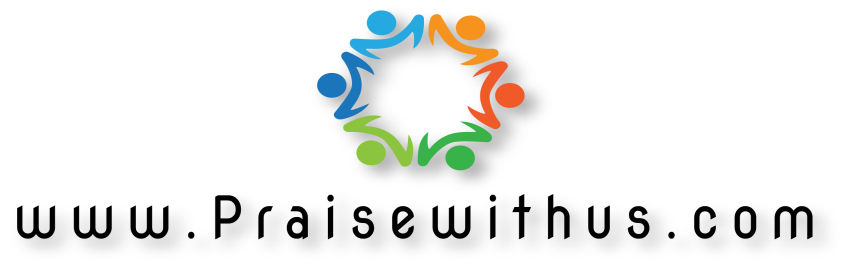